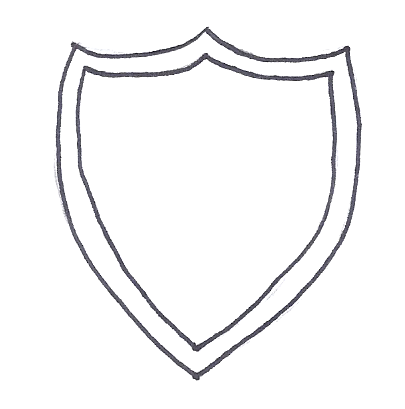 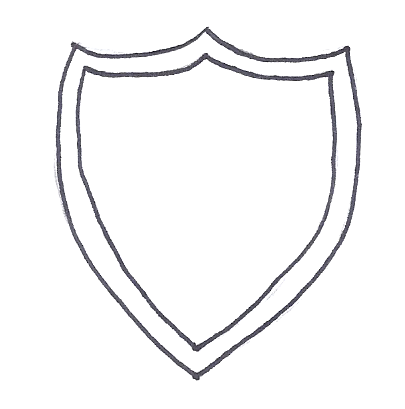 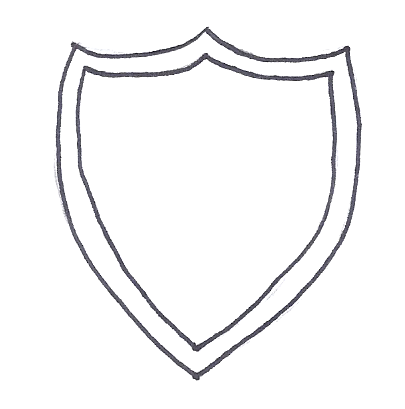 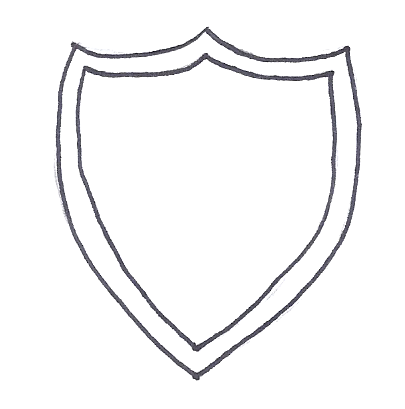 Heavenly
Father
protects
me
Heavenly
Father
protects
me
Heavenly
Father
protects
me
Heavenly
Father
protects
me
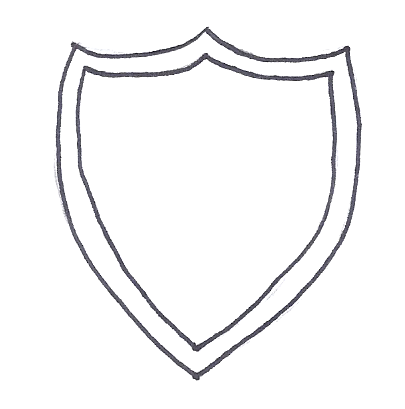 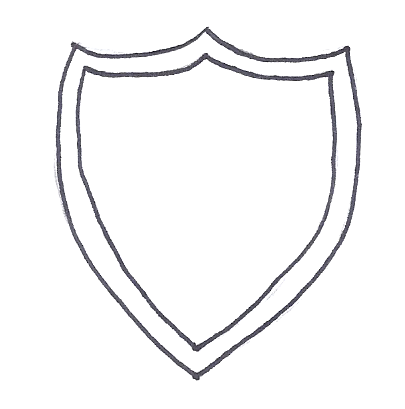 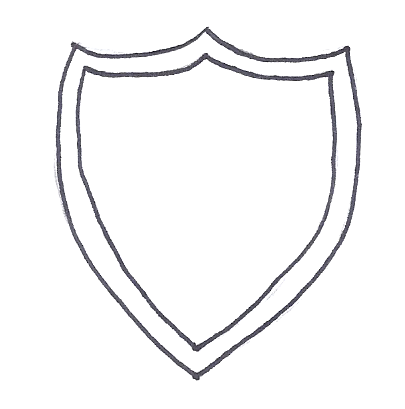 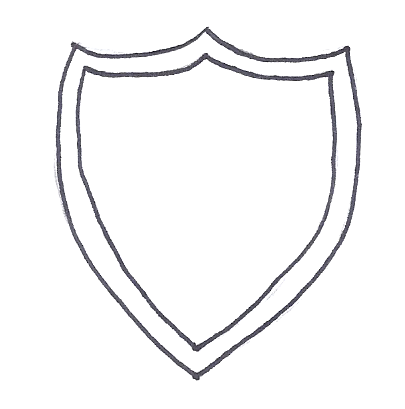 Heavenly
Father
protects
me
Heavenly
Father
protects
me
Heavenly
Father
protects
me
Heavenly
Father
protects
me
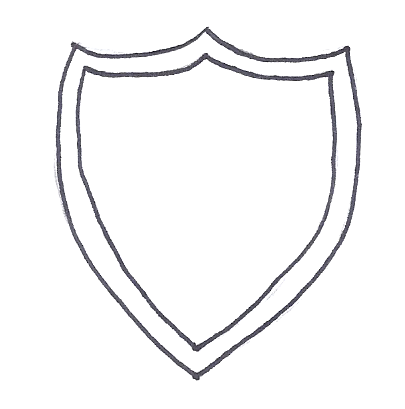 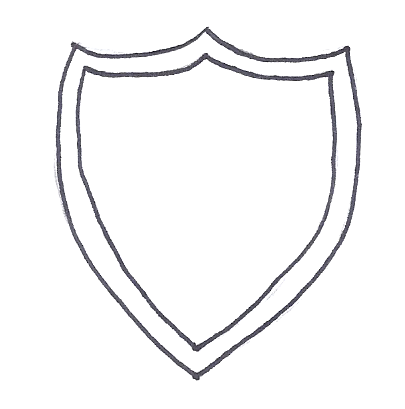 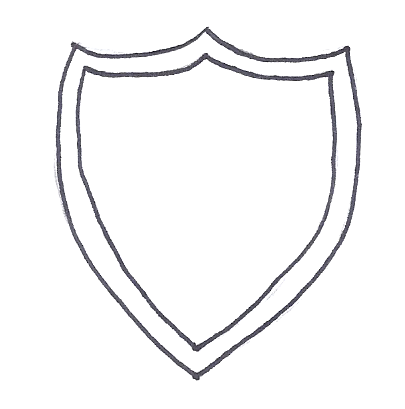 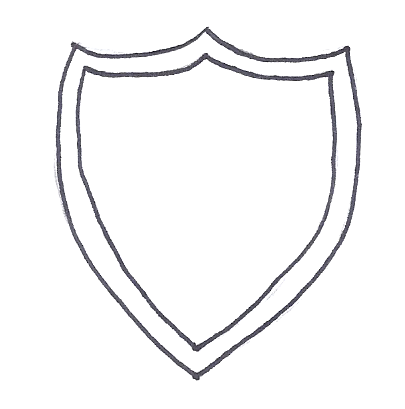 Heavenly
Father
protects
me
Heavenly
Father
protects
me
Heavenly
Father
protects
me
Heavenly
Father
protects
me
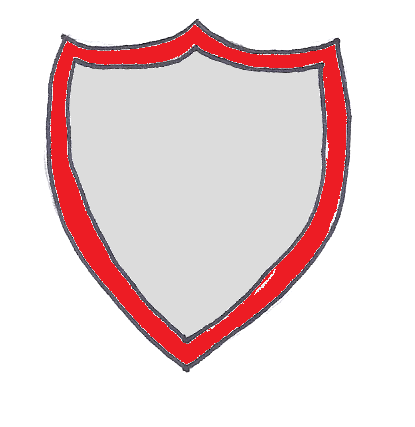 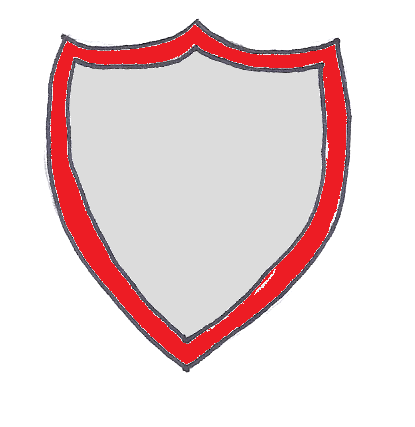 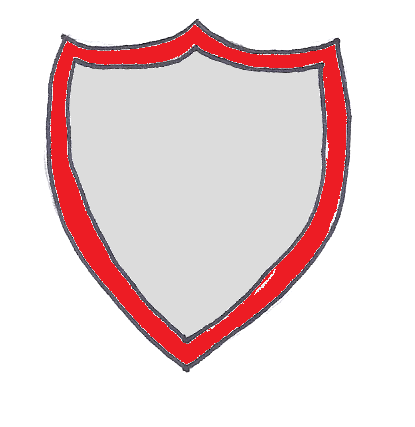 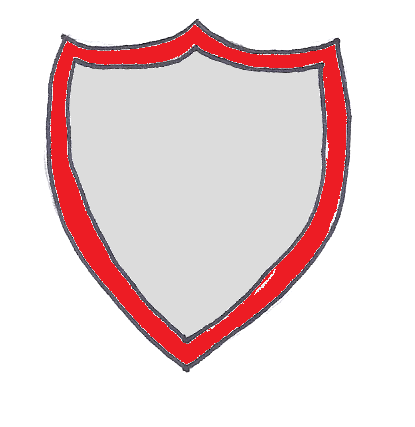 Heavenly
Father
protects 
me
Heavenly
Father
protects 
me
Heavenly
Father
protects 
me
Heavenly
Father
protects 
me
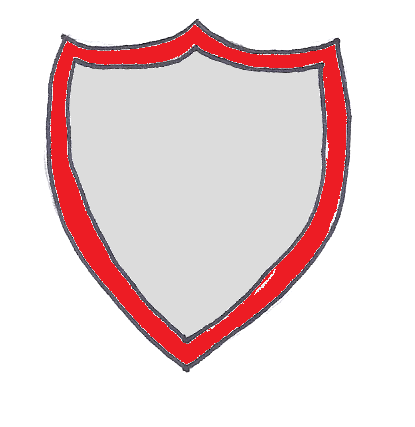 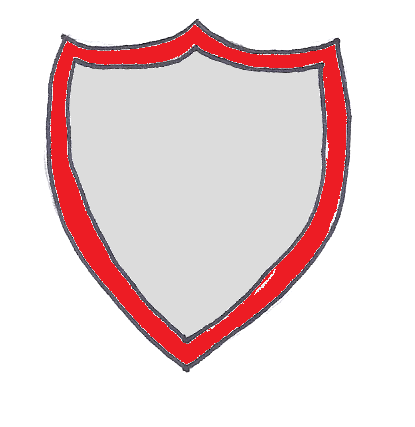 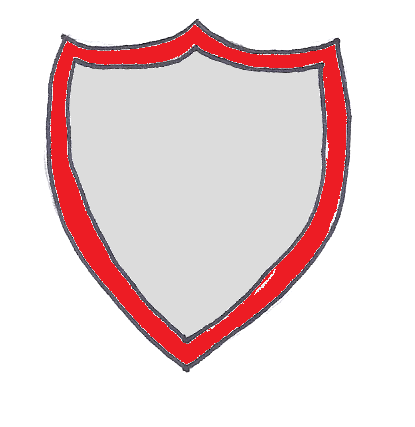 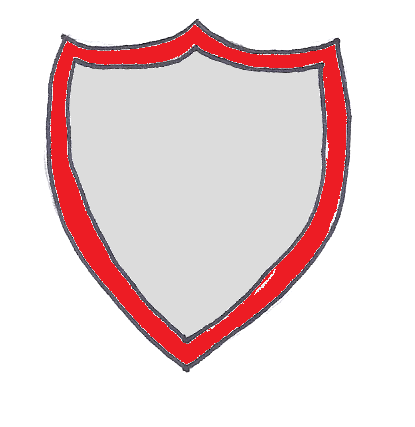 Heavenly
Father
protects 
me
Heavenly
Father
protects 
me
Heavenly
Father
protects 
me
Heavenly
Father
protects 
me
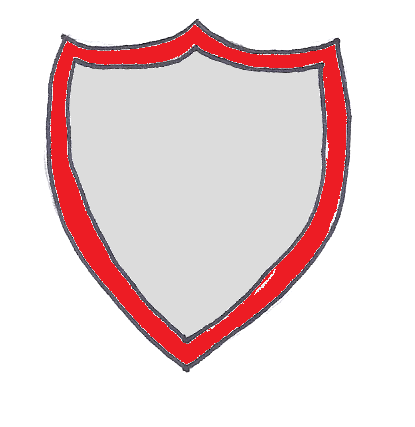 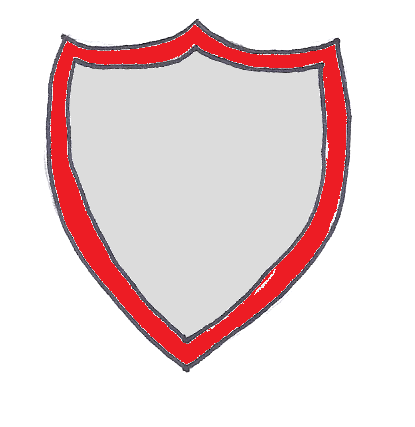 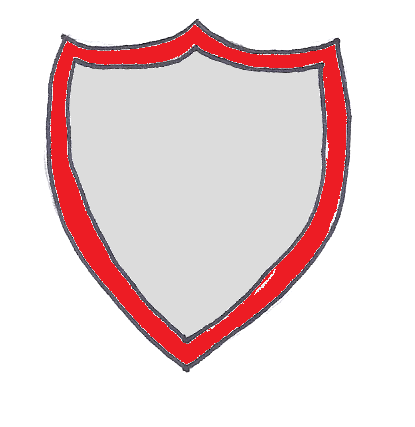 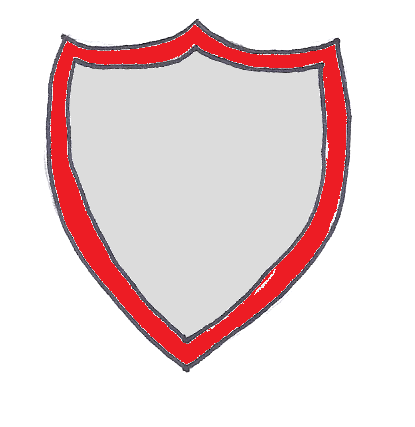 Heavenly
Father
protects 
me
Heavenly
Father
protects 
me
Heavenly
Father
protects 
me
Heavenly
Father
protects 
me
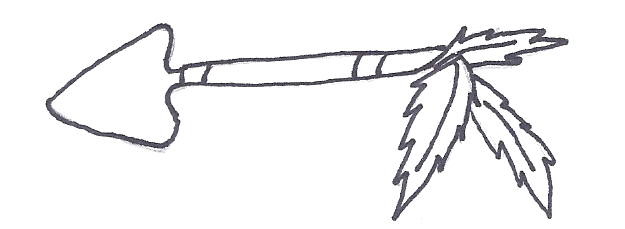 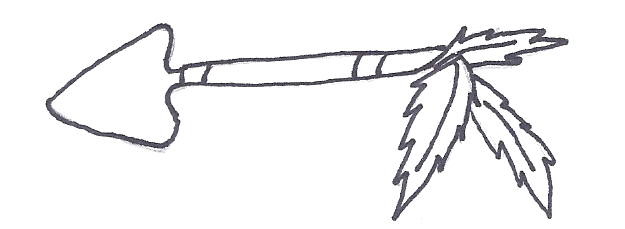 Sadness
Sadness
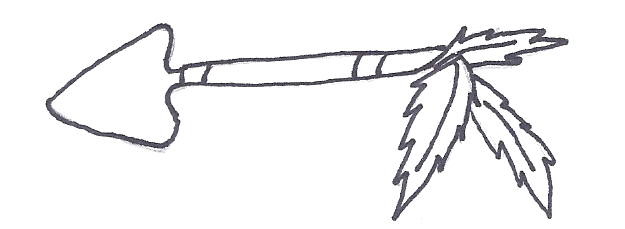 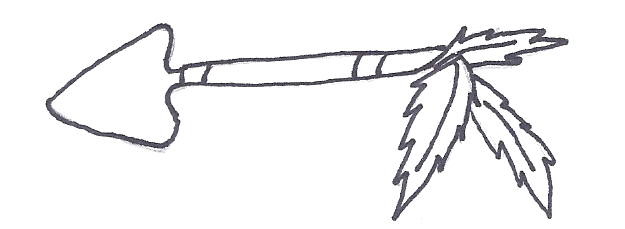 Bad 
feelings
Bad 
feelings
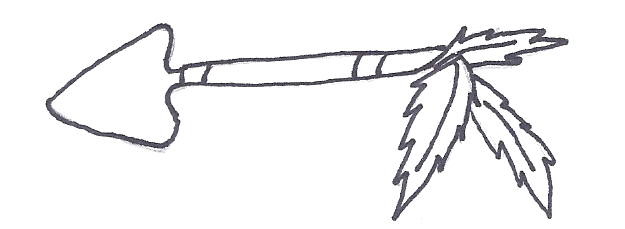 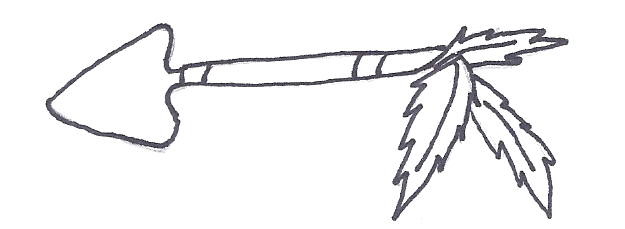 Wrong
choices
Wrong
choices
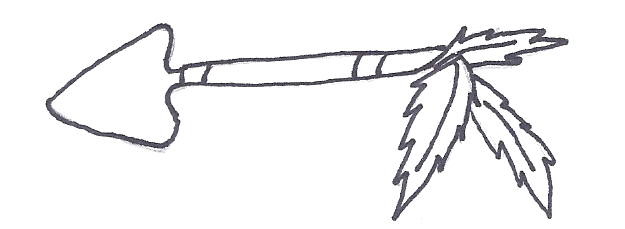 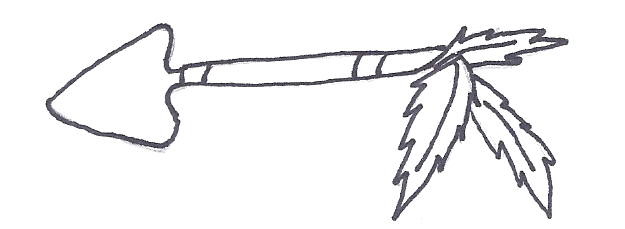 anger
anger
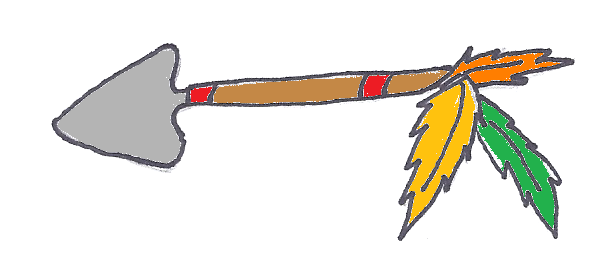 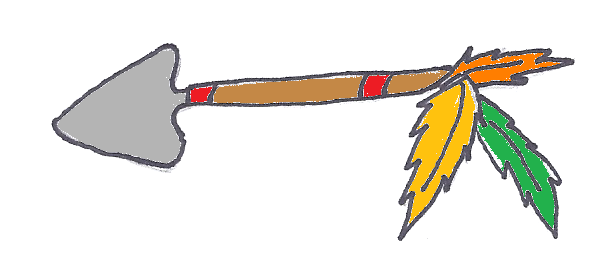 sadness
sadness
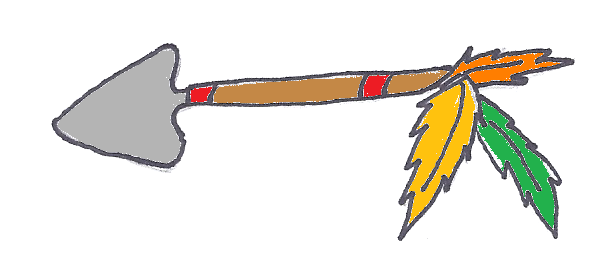 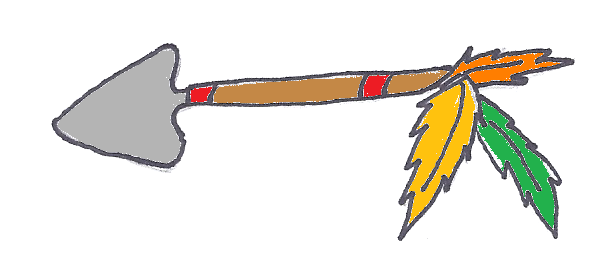 Wrong
choices
Wrong
choices
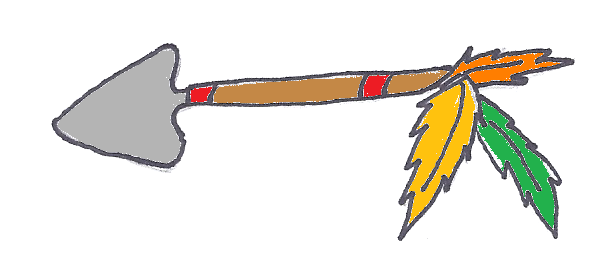 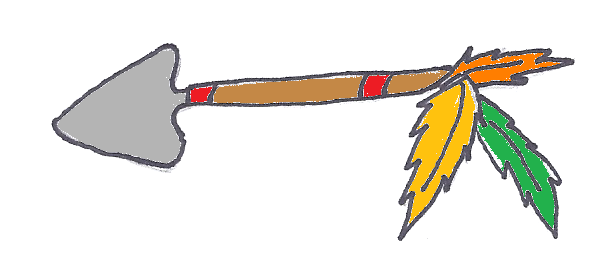 Bad 
feelings
Bad
feelings
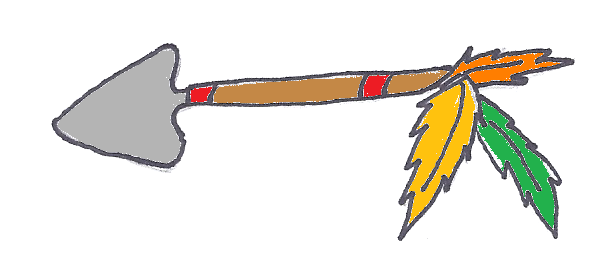 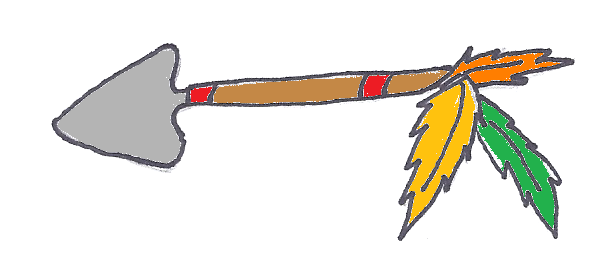 anger
anger
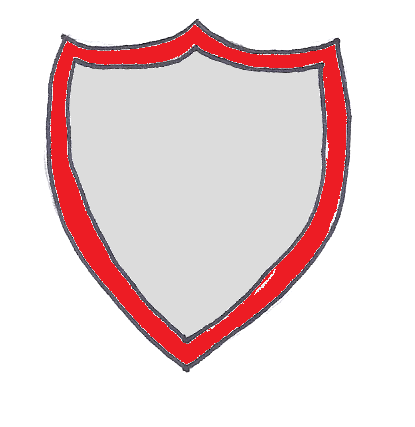 Heavenly
Father
protects 
me
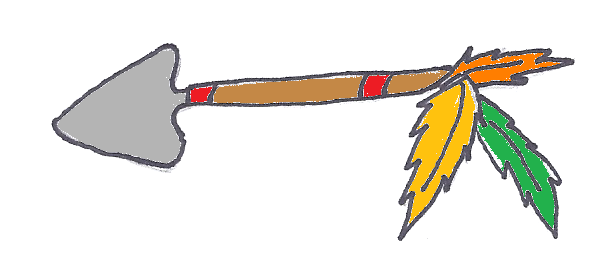 sadness
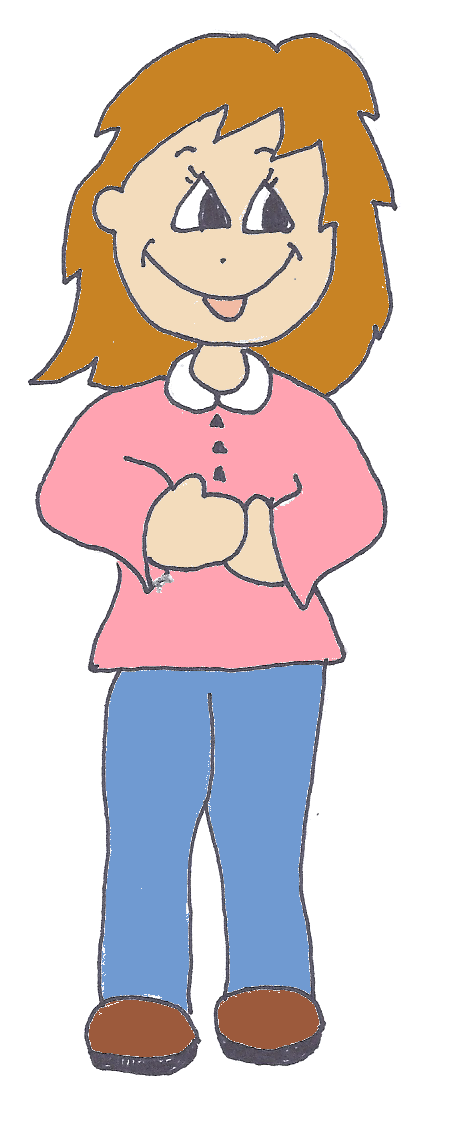 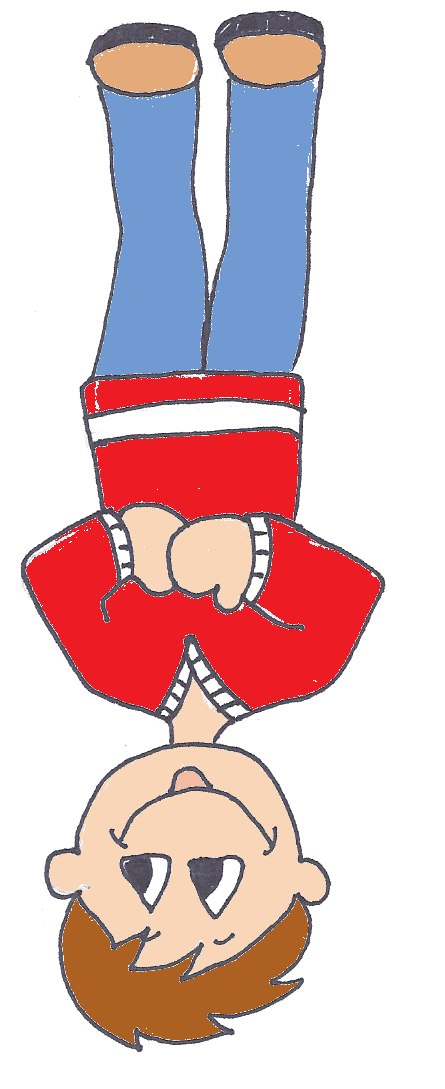 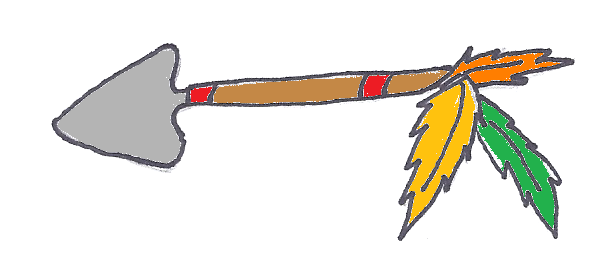 Wrong
choices
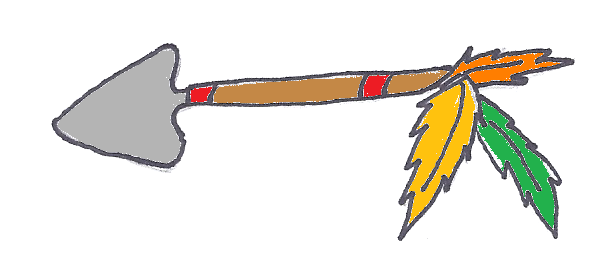 Bad 
feelings
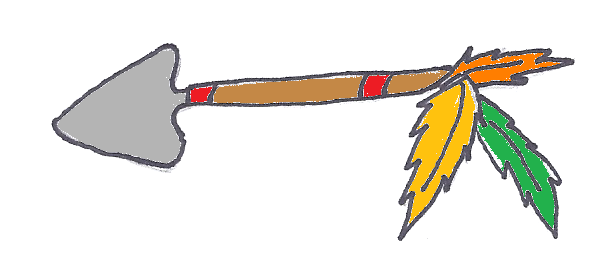 anger
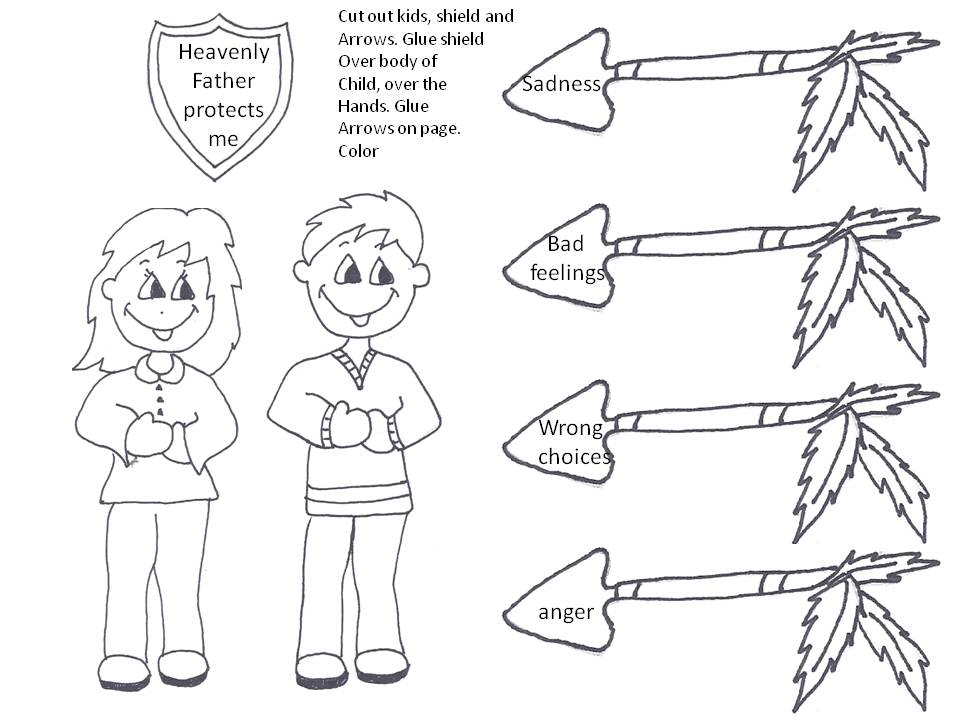 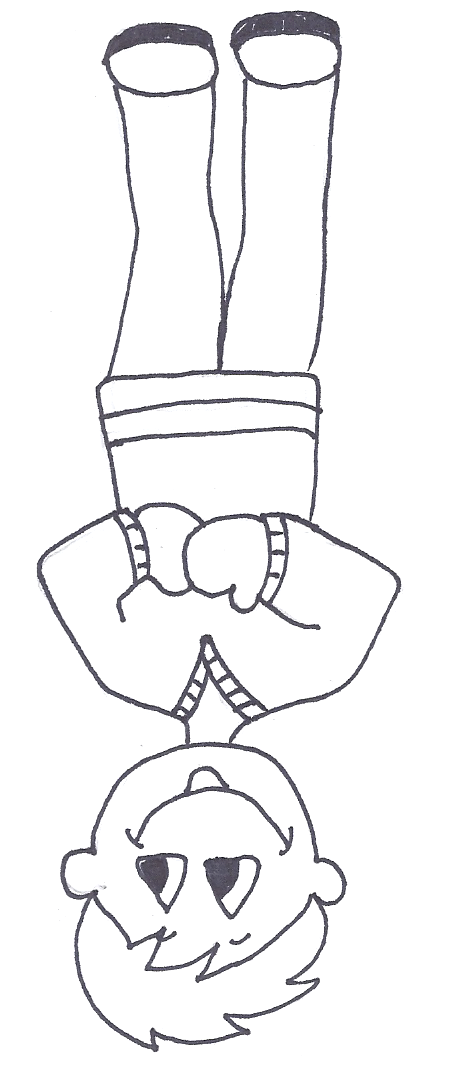 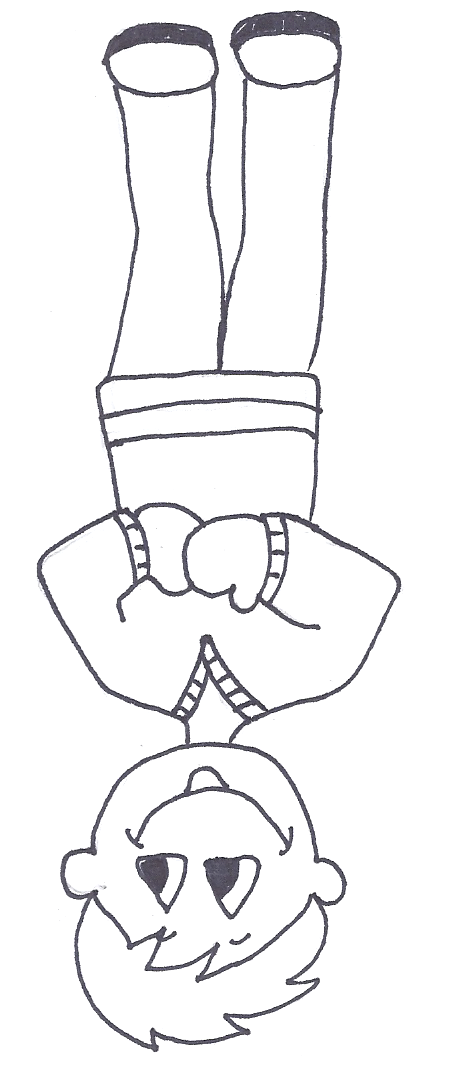 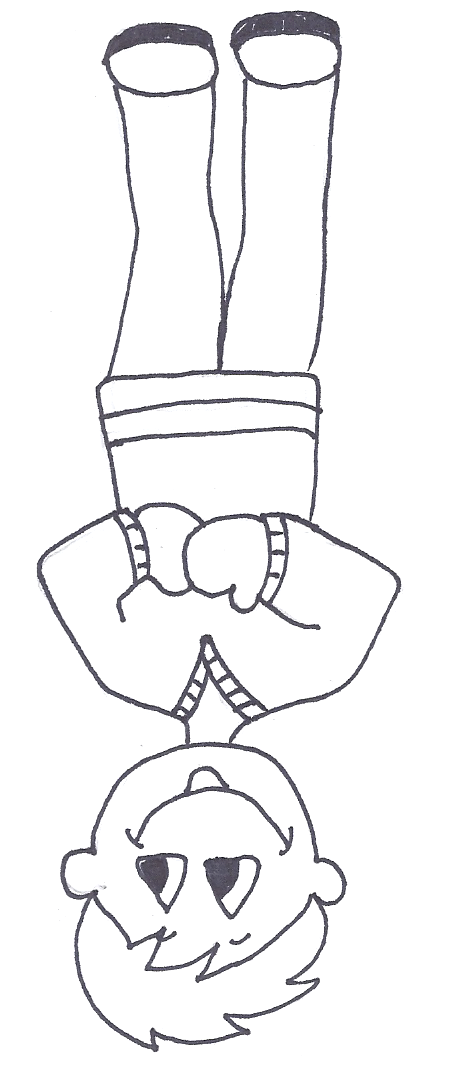 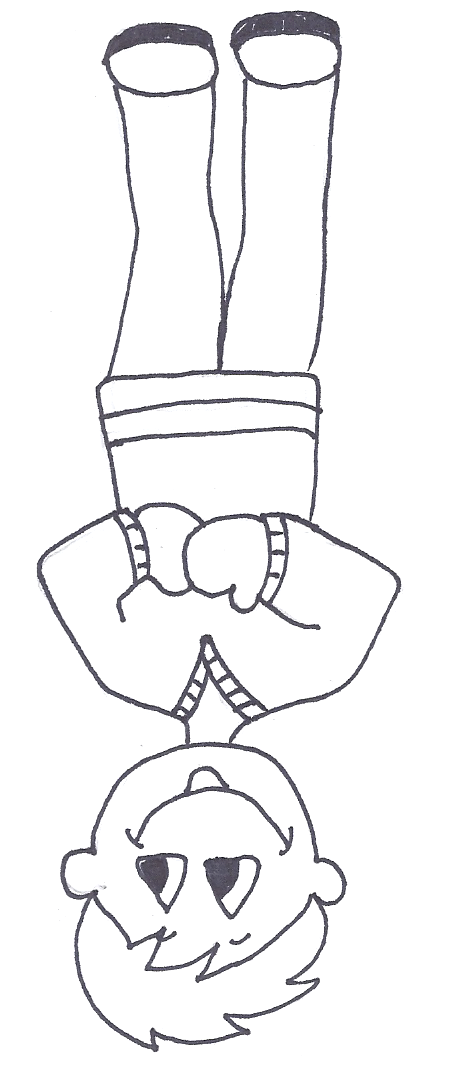 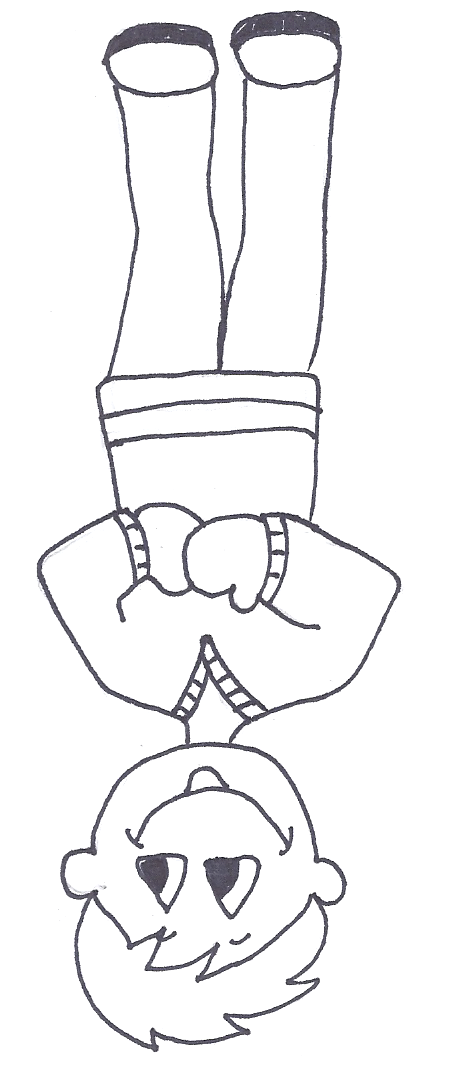 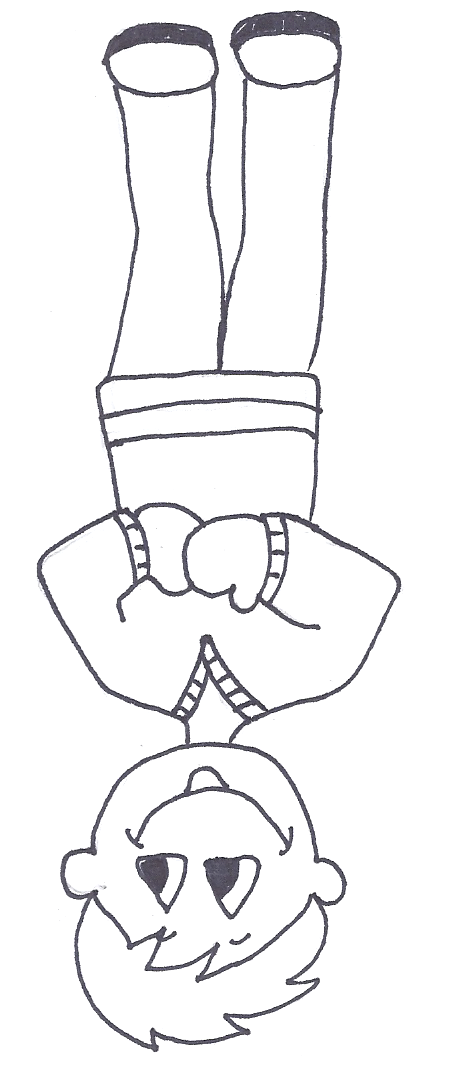 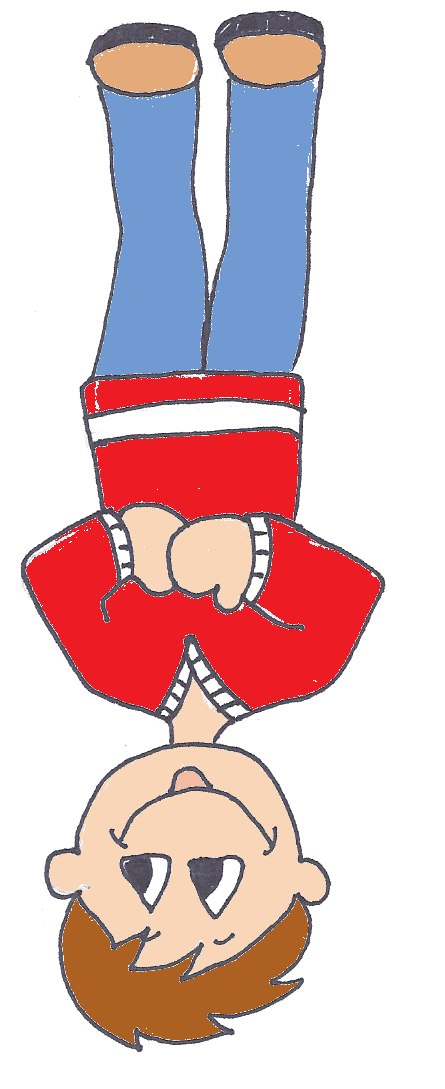 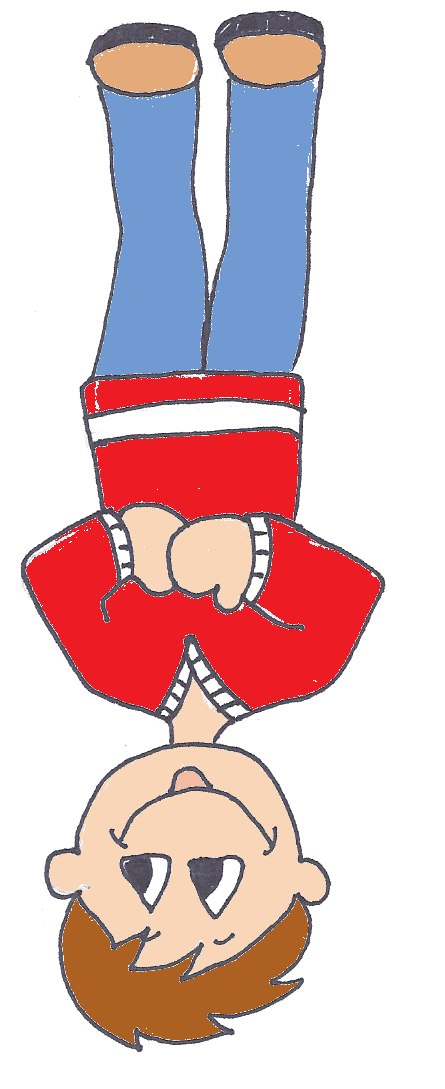 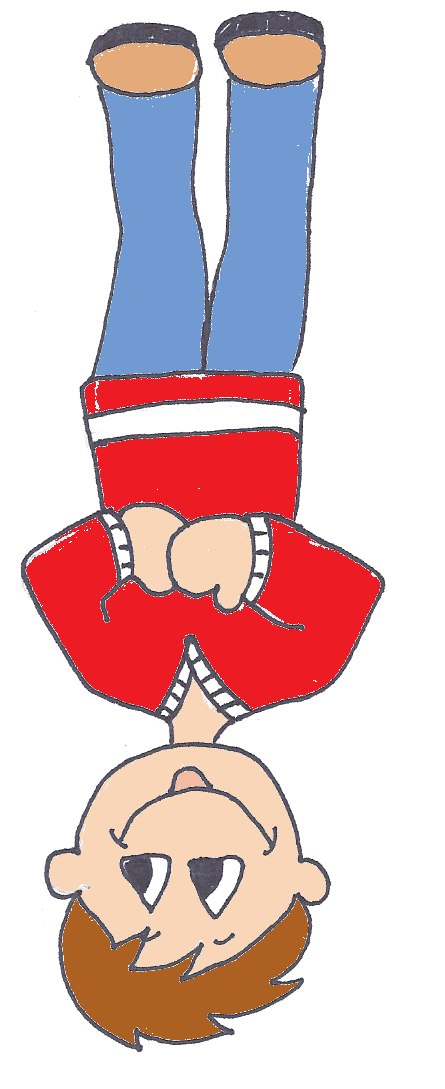 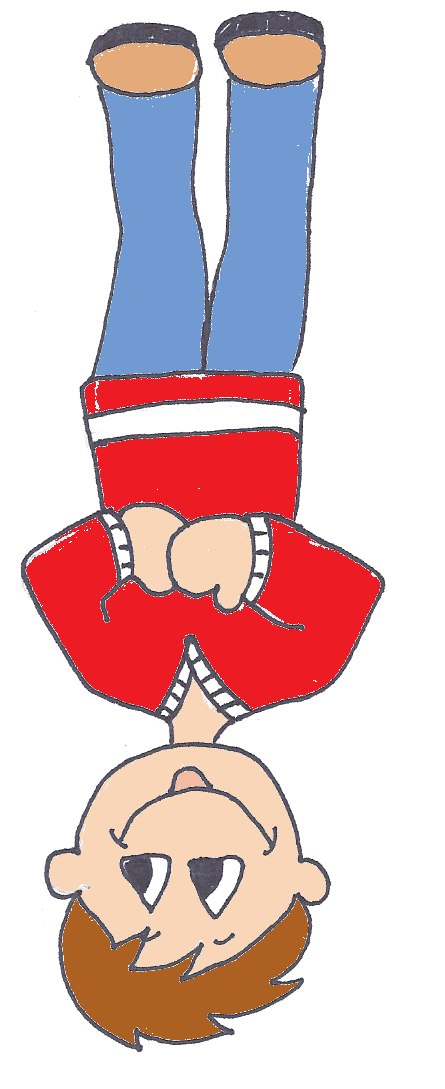 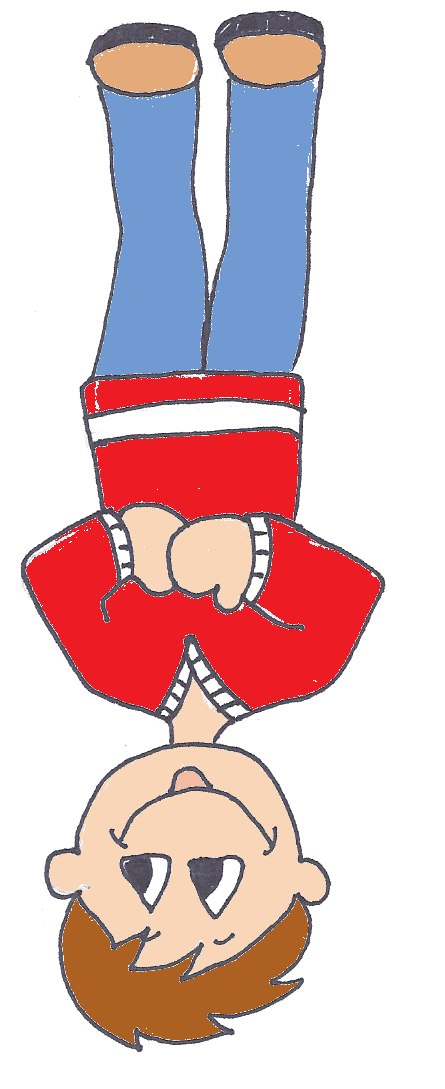 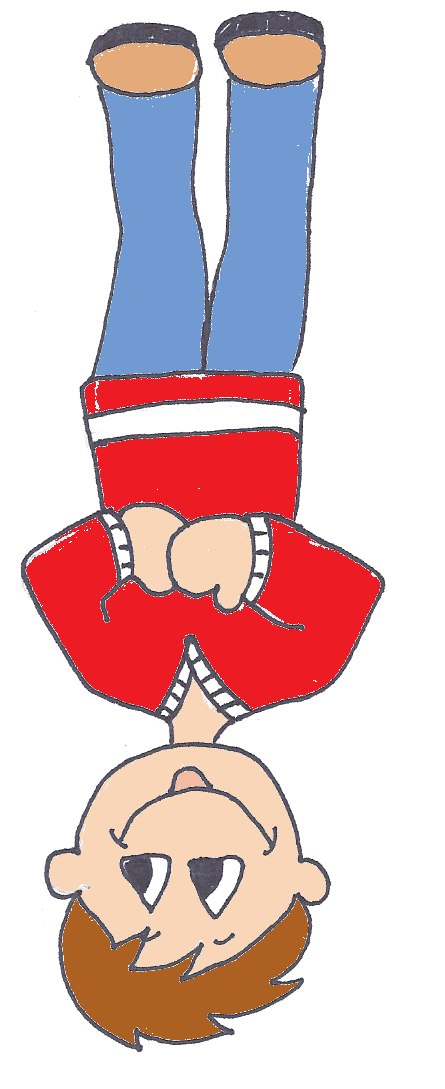 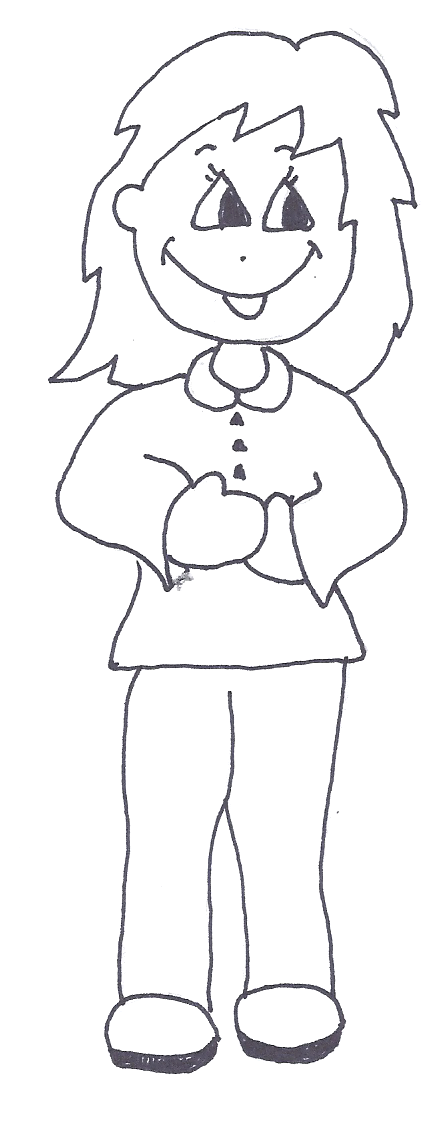 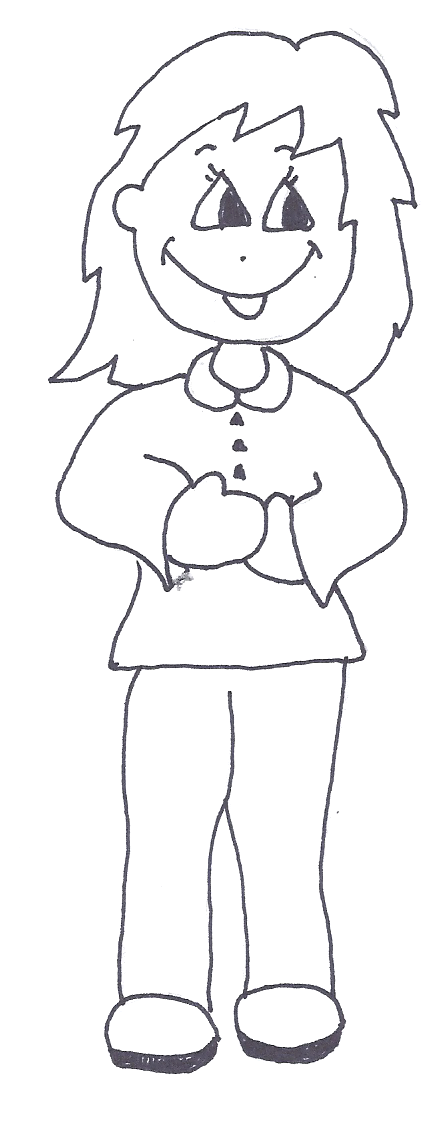 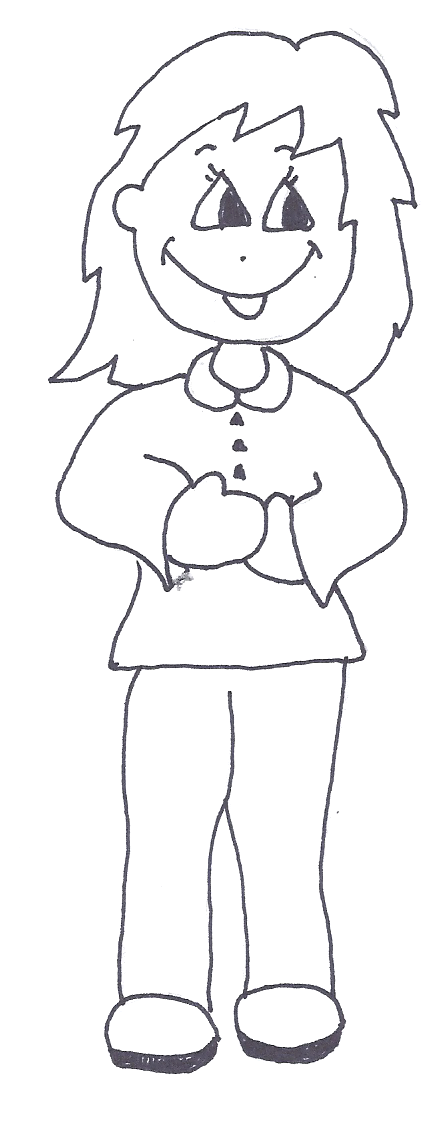 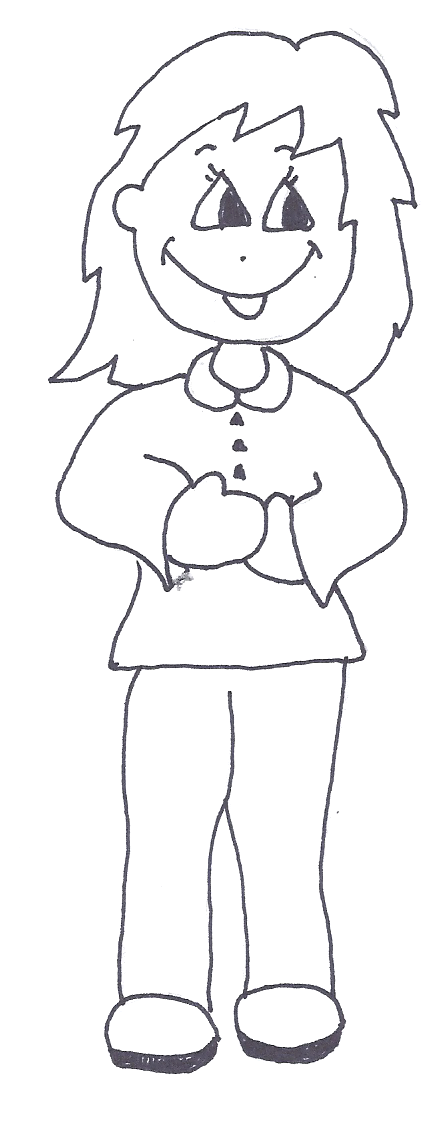 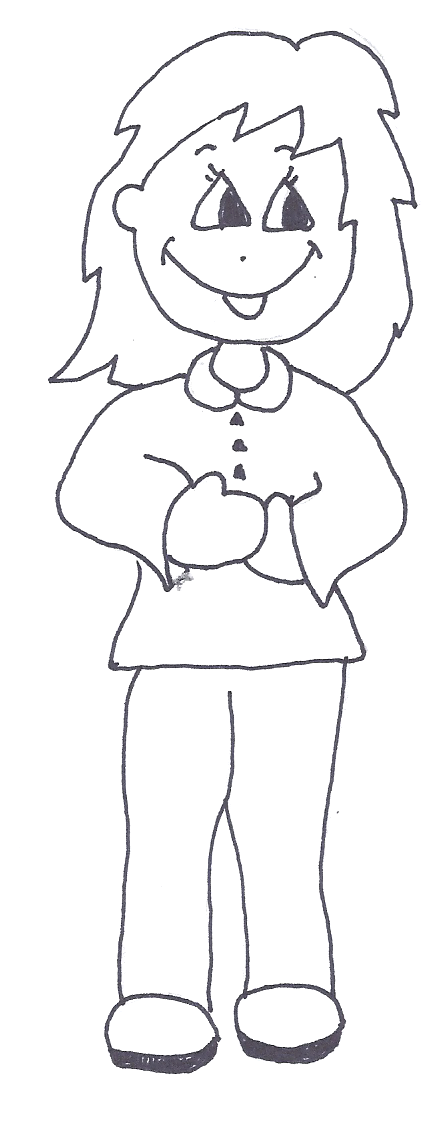 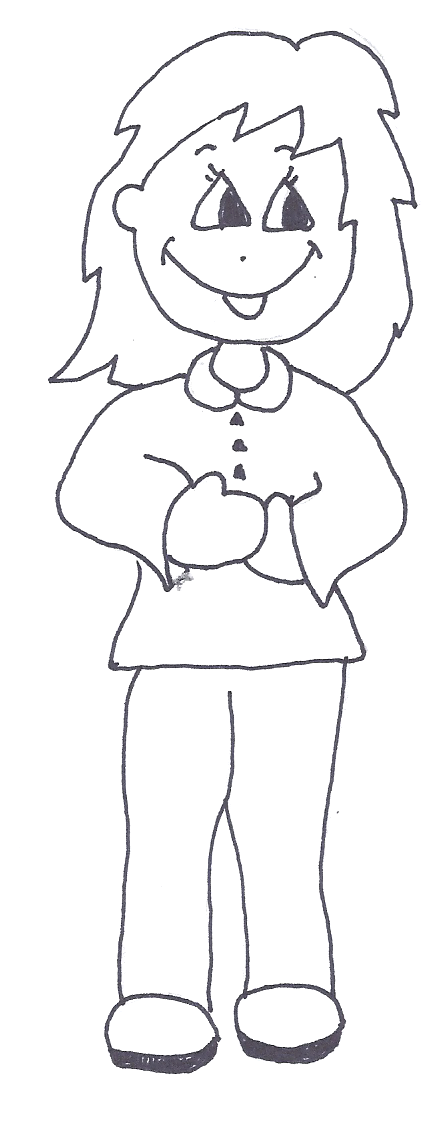 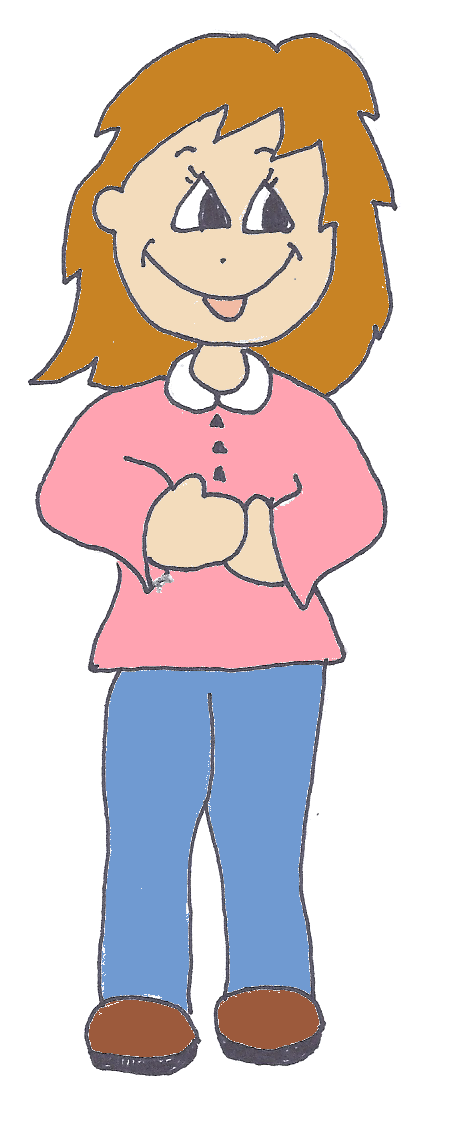 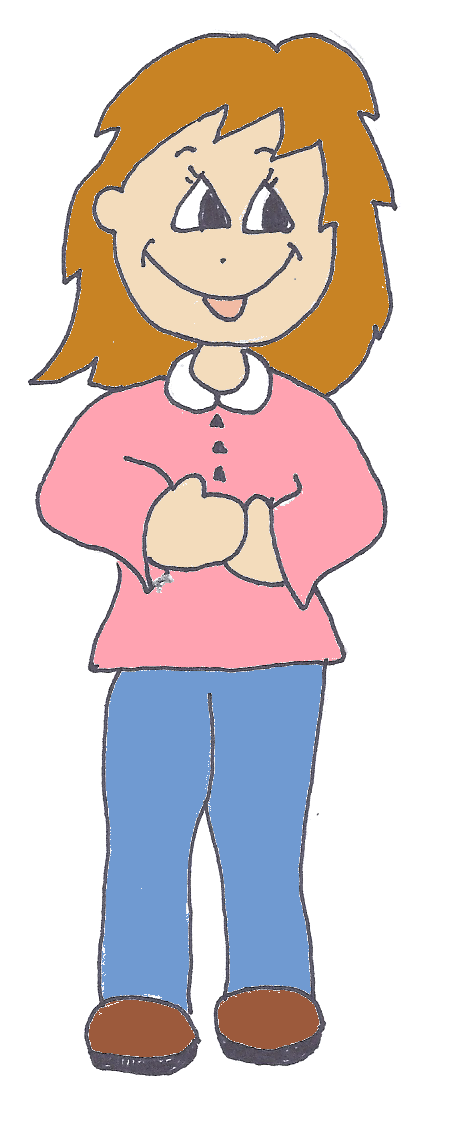 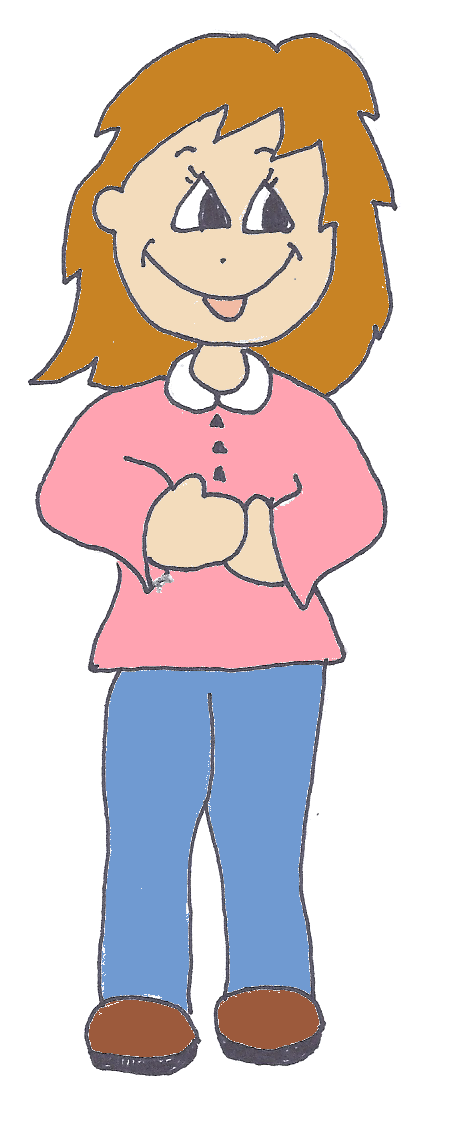 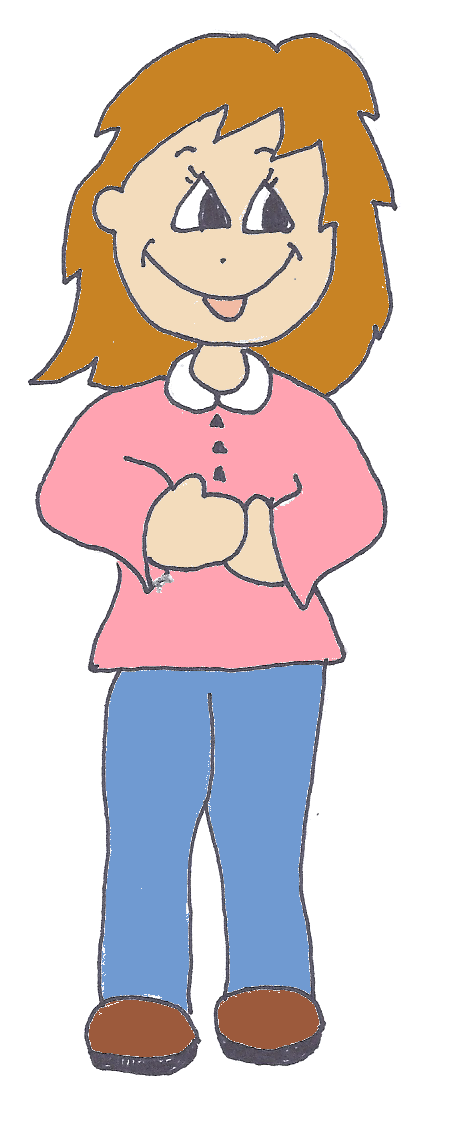 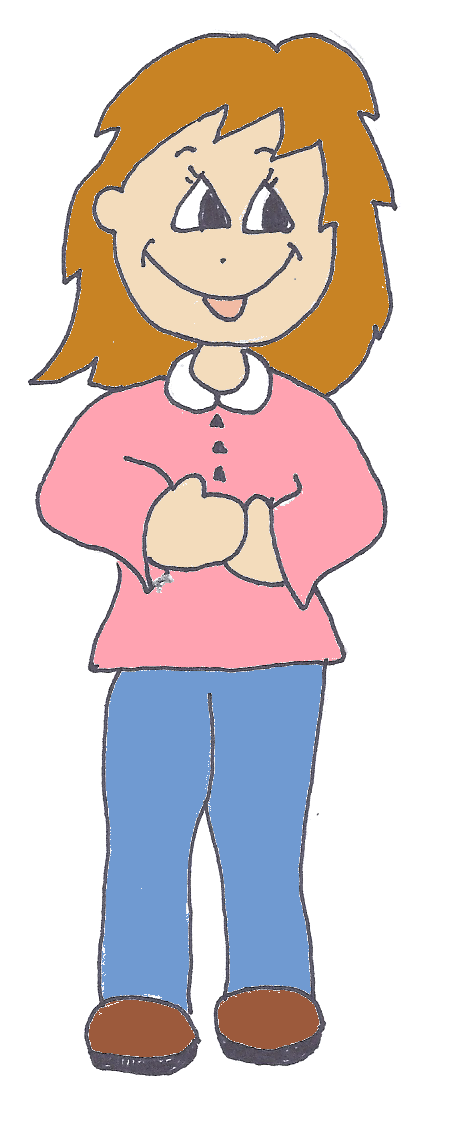 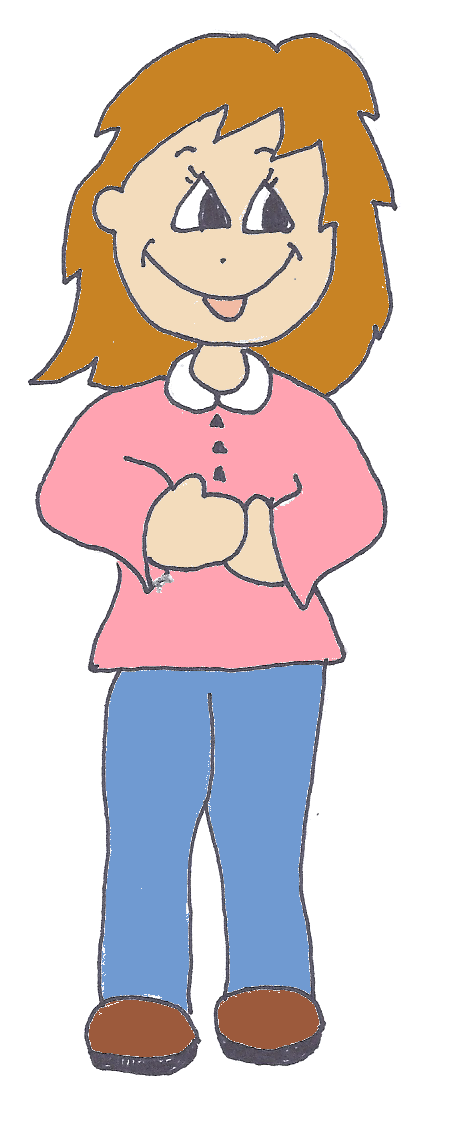 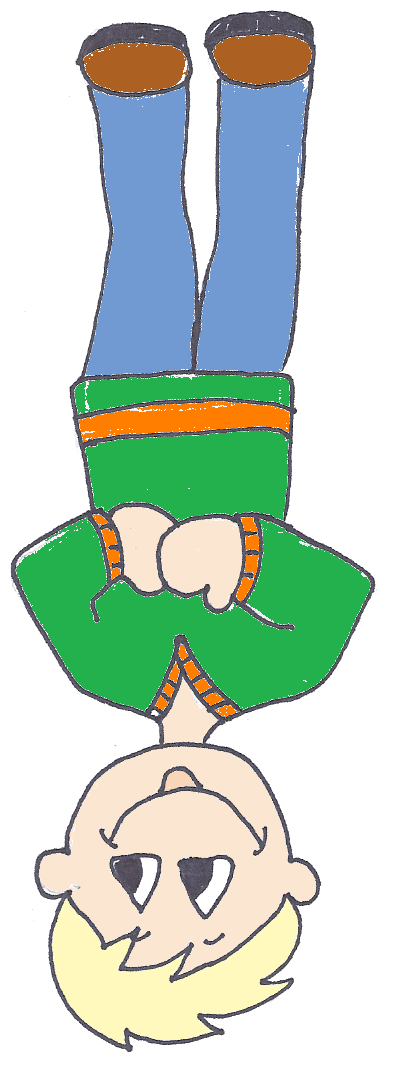 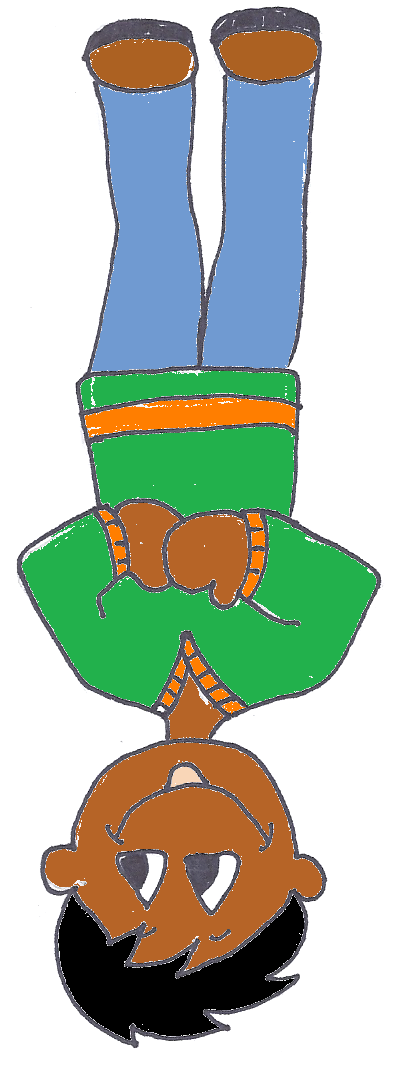 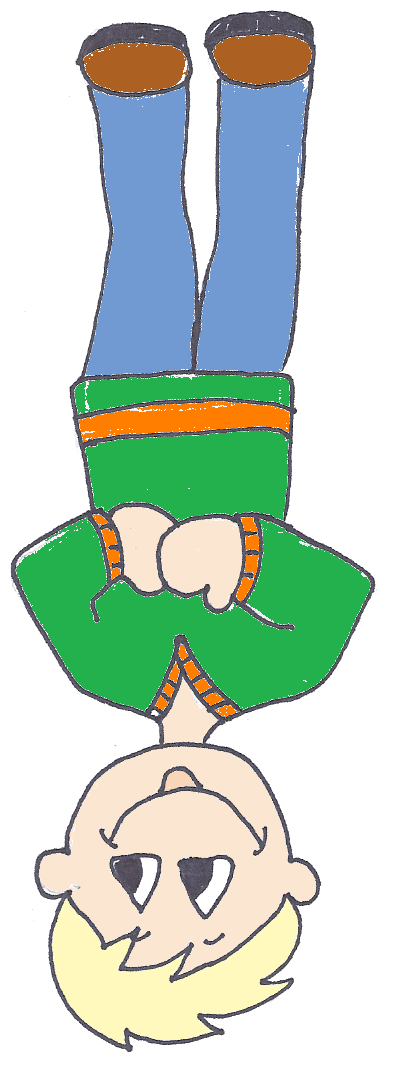 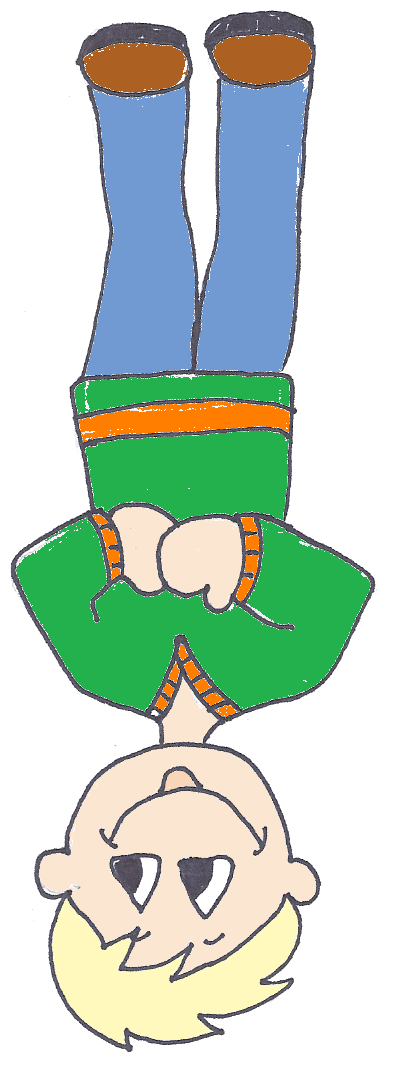 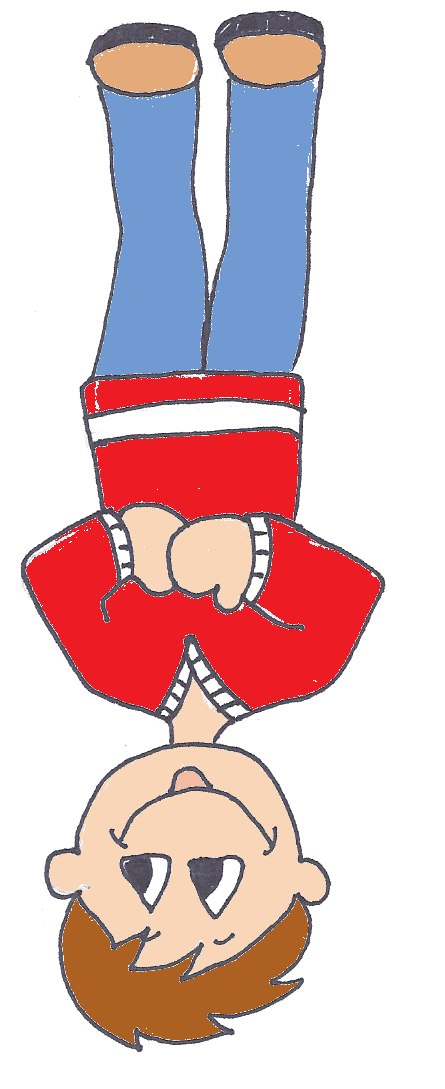 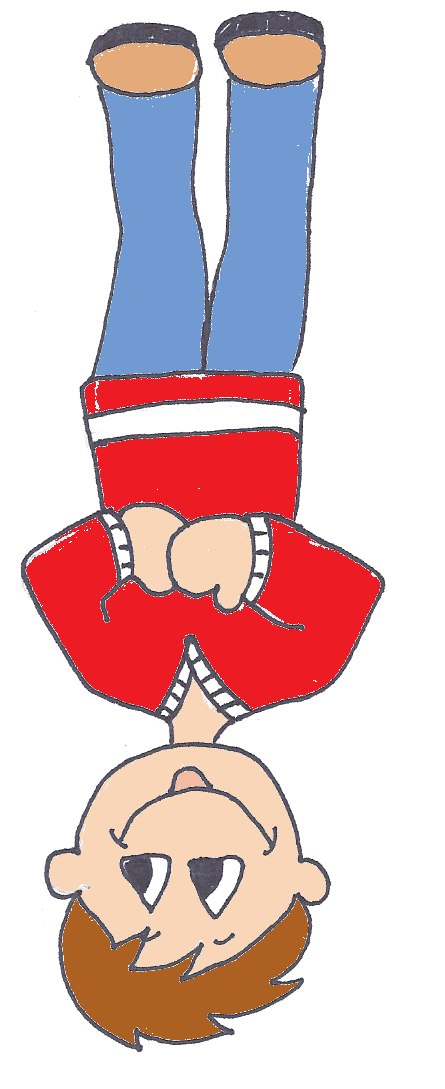 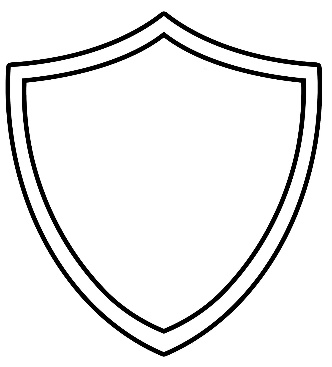 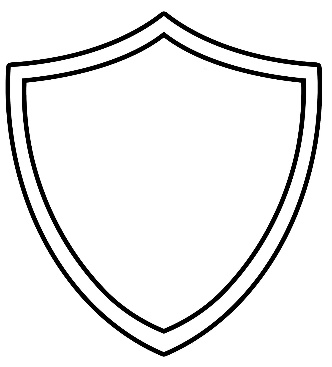 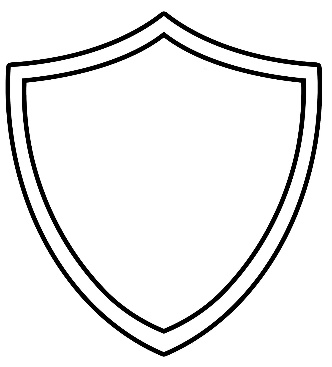 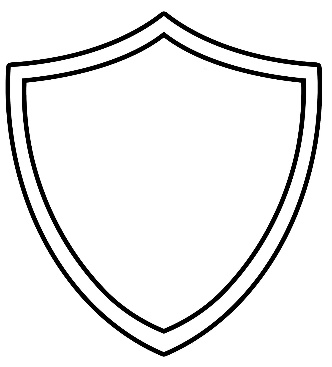 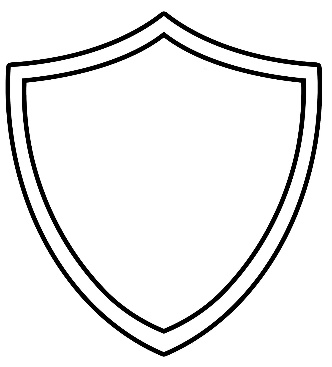 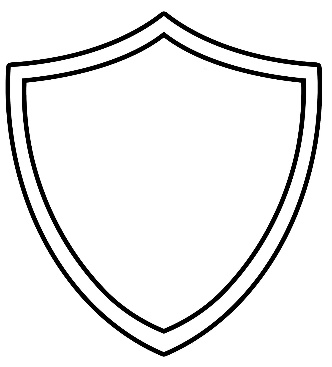 Heavenly
Father
protects 
me
Heavenly
Father
protects 
me
Heavenly
Father
protects 
me
Heavenly
Father
protects 
me
Heavenly
Father
protects 
me
Heavenly
Father
protects 
me
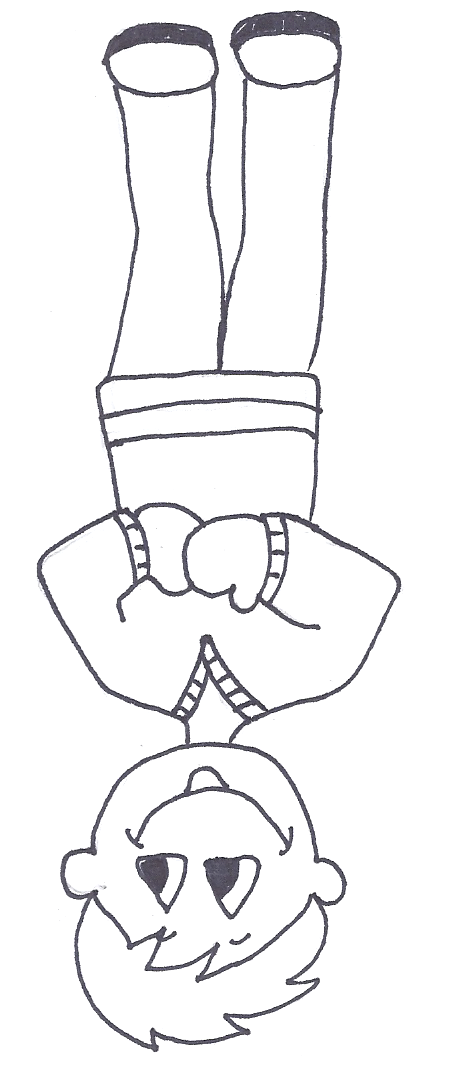 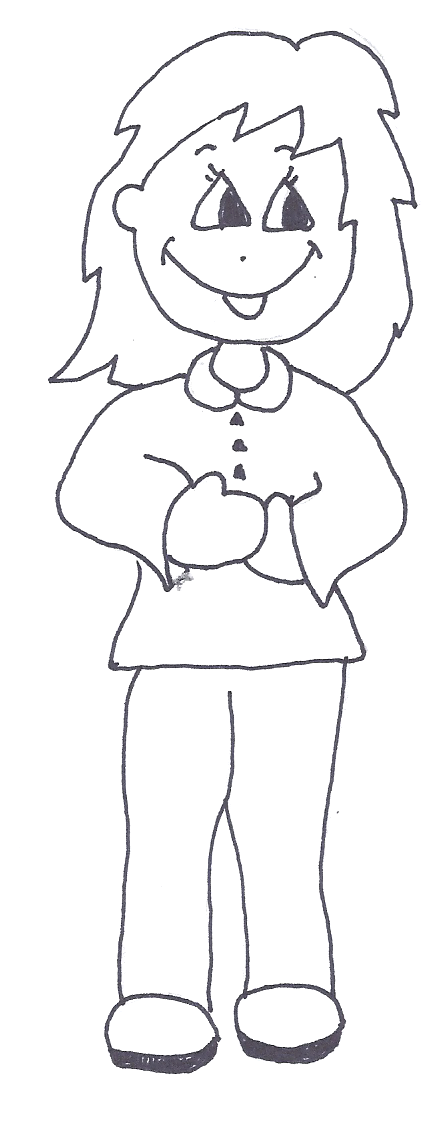 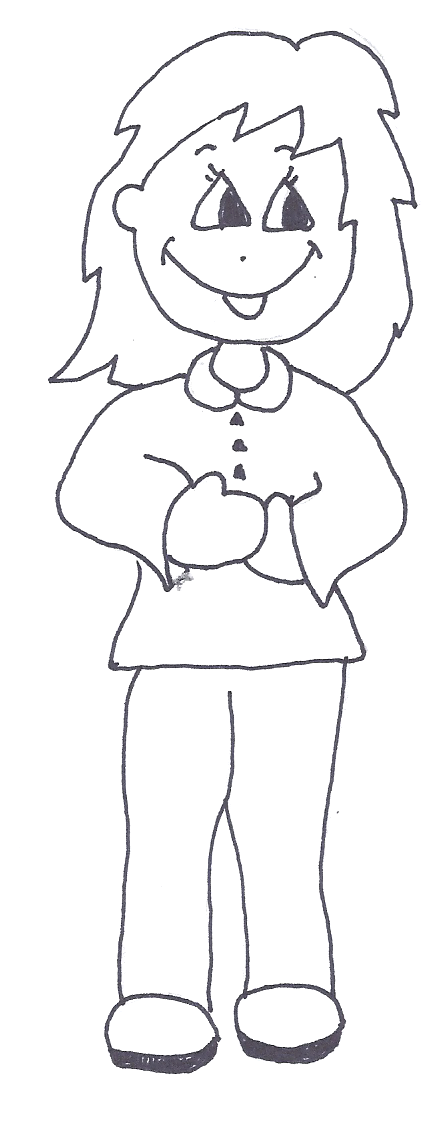 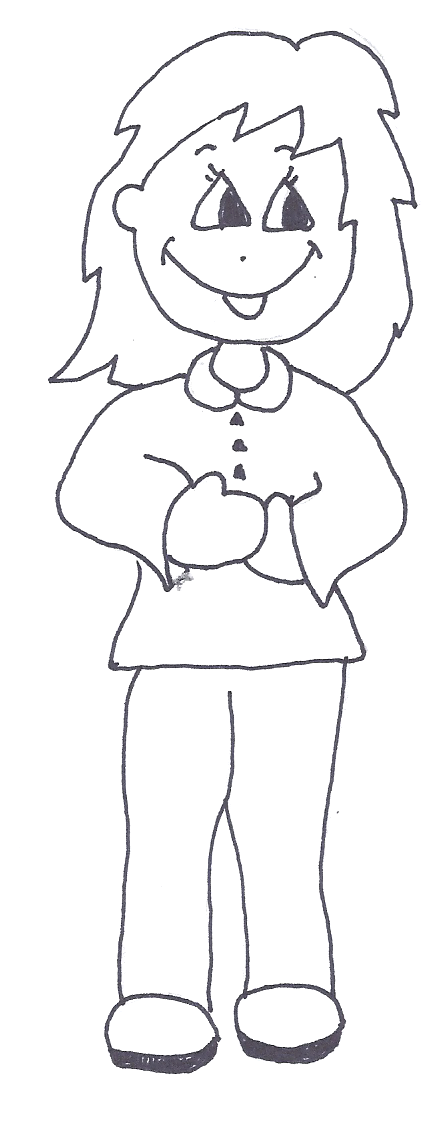 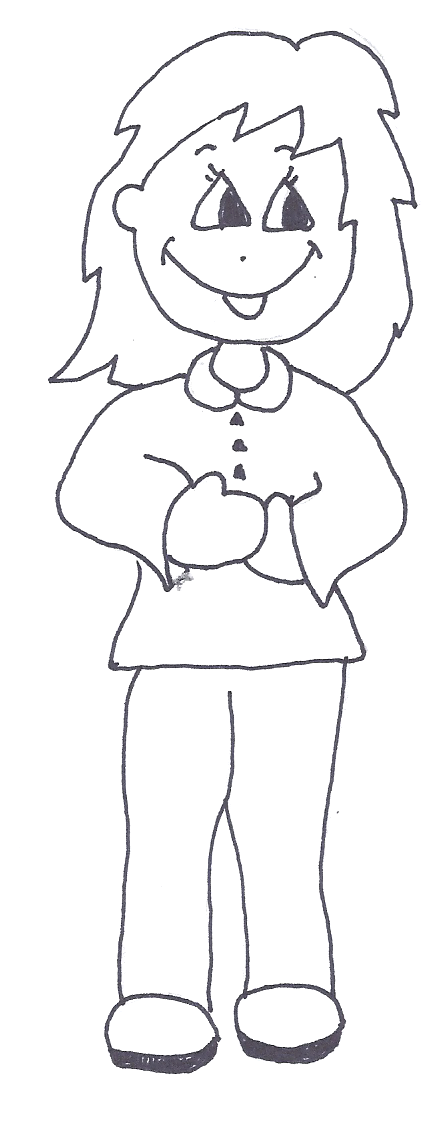